redpptx.com网站原创
教育部发展规划司
2023年教育综合统计调查制度修订
2023年
陕西  延安
01
PART  ONE
依法统计  防范统计造假
01
依法统计  防范统计造假
为了科学、有效地组织统计工作，保障统计资料的真实性、准确性、完整性和及时性，发挥统计在了解国情国力、服务经济社会发展中的重要作用，促进社会主义现代化建设事业发展，制定本法。
为了科学、有效地组织统计工作，保障统计资料的真实性、准确性、完整性和及时性，发挥统计在了解国情国力、服务经济社会发展中的重要作用，促进社会主义现代化建设事业发展，制定本法
第六条　
统计机构和统计人员依照本法规定独立行使统计调查、统计报告、统计监督的职权，不受侵犯。
地方各级人民政府、政府统计机构和有关部门以及各单位的负责人，不得自行修改统计机构和统计人员依法搜集、整理的统计资料，不得以任何方式要求统计机构、统计人员及其他机构、人员伪造、篡改统计资料，不得对依法履行职责或者拒绝、抵制统计违法行为的统计人员打击报复。
第七条　
国家机关、企业事业单位和其他组织以及个体工商户和个人等统计调查对象，必须依照本法和国家有关规定，真实、准确、完整、及时地提供统计调查所需的资料，不得提供不真实或者不完整的统计资料，不得迟报、拒报统计资料。
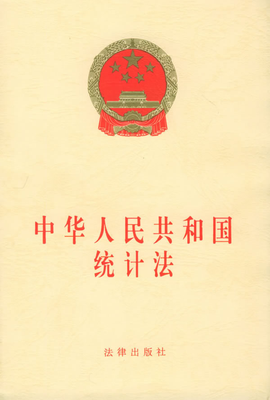 01
依法统计  防范统计造假
中华人民共和国统计法实施条例
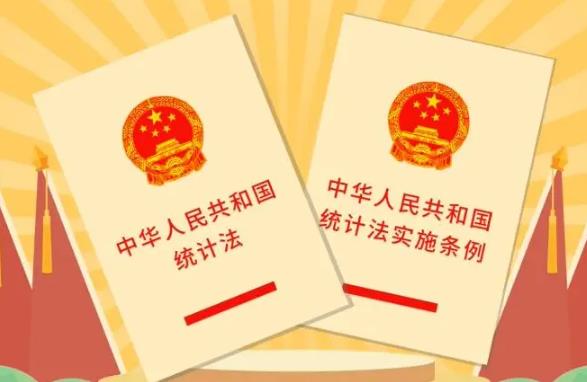 第十九条　县级以上人民政府统计机构、有关部门和乡、镇统计人员，应当对统计调查对象提供的统计资料进行审核。统计资料不完整或者存在明显错误的，应当由统计调查对象依法予以补充或者改正。
02
PART  TWO
事业统计“为什么”
02
事业统计“为什么”
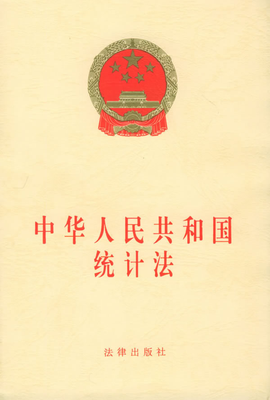 统计的基本任务是对经济社会发展情况进行统计调查、统计分析，提供统计资料和统计咨询意见，实行统计监督。
02
统计工作的目的
摸清家底
动态监测
推动发展
科学决策
[Speaker Notes: 摸清家底，反映实际

教育部门完全可以“用数据说话”，向各级党委和政府寻求“优先发展”的支持。
《中国教育现代化2035》提出的八大基本理念，十项战略任务，如何落地？就需要统计指标来引导。
如何制定科学的阶段性目标，就需要发挥统计的评价监测功能，规划、计划需要与统计紧密衔接，以统计数据来支撑。]
03
PART  THREE
事业统计“怎么干”
03
质量控制
按照《国家统计质量保证框架（2021）》有关要求，结合教育事业统计工作实际，对统计业务流程的各环节进行质量管理和控制。
1
2
任务部署环节
数据采集环节
做好统计人员身份认证     
教育行政部门具体承担教育统计任务的机构可以根据不同调查表设立不同的填表人和统计负责人。如，《各级各类学校基本建设完成情况表》的填表人和统计负责人应为基建管理部门人员。
明确职责权限
县级以上教育行政部门有发现疑似问题并退回核实权限。
填报单位工作部署
填报单位审核原始数据
填报单位数据上报
印发统计调查工作文件
确定统计调查对象
组织开展人员培训
03
质量控制
按照《国家统计质量保证框架（2021）》有关要求，结合教育事业统计工作实际，对统计业务流程的各环节进行质量管理和控制。
3
4
数据审核汇总环节
统计资料归档
公开使用数据以教育部集中审核汇总后下发数据为准
教育部保存全国及分省综表数据
各级教育行政部门应比照教育部保存相应统计资料
学校电子数据资料和纸质统计调查表应永久保存
审核接收数据
反馈疑似问题
按时完成任务
各级教育行政部门要配备充足的力量进行数据采集、处理、审核、汇总，制定切实可行的进度表，强化对统计工作每一个环节的时间管理，保证统计数据的时效性
04
PART  FOUR
2023年教育事业统计调查制度修订
04
2023年教育事业统计调查制度修订
涉及指标、表样变动调查表共计9张
综合部分
04
2023年教育事业统计调查制度修订
学校（机构）代码管理信息系统
教基3040
教基4068
各级各类学校基本情况
增加填报说明：专任教师接受培训情况以学校行政记录为准。
修订“休学”指标解释：休学是指由学校批准，正式办理休学手续，经学校同意暂时离开学校
修订“学校首席信息官（CIO）”指标解释：学校首席信息官（CIO）是指根据《教育信息化2.0行动计划》要求，设立的统筹管理教育信息化工作并参与学校相关决策的校领导。
增加“残疾人中等职业学校”办学类型
综合部分
04
2023年教育事业统计调查制度修订
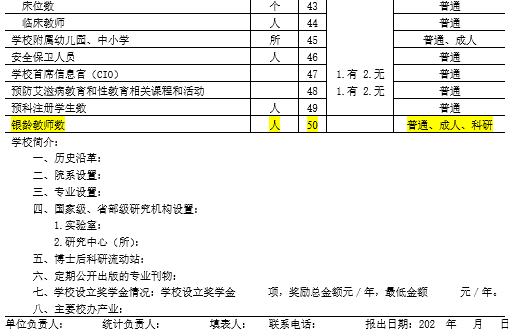 教基1102，教基1203，教基1304
增加“银龄教师”指标，同时增加相应指标解释与填报说明。
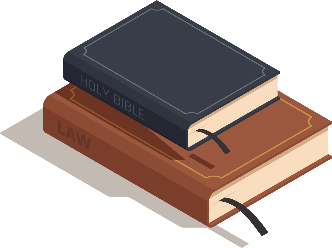 基础教育
04
2023年教育事业统计调查制度修订
一、指标修订
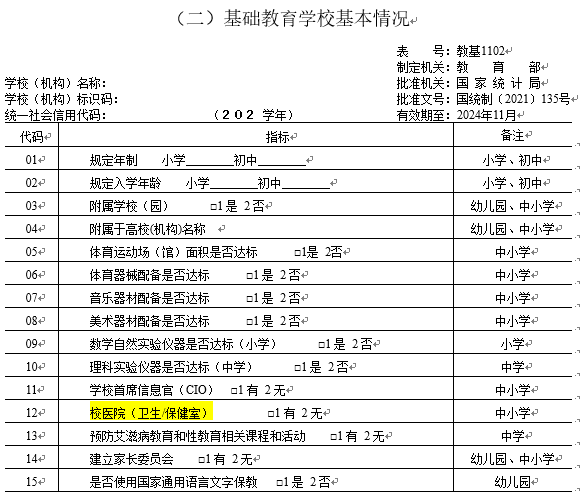 表号：教基1102
修订内容： 将“校医院（卫生室）”指标名称改为“校医院（卫生/保健室）”。
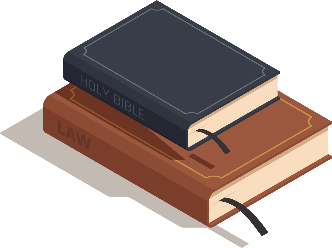 基础教育
04
2023年教育事业统计调查制度修订
二、指标修订
表号：教基3112
修订内容：完善“招生中接受学前教育”填报说明。
填报说明： （2）招生中接受学前教育的情况统计小学新生入学前参与学前教育的情况，不包含托班教育。
表号：教基4064
修订内容：修订“心理健康教育教师”指标解释。
填报说明： （2）心理健康教育教师是指在中小学心理健康教育机构专职从事学生心理咨询或从事心理健康教育的人员。
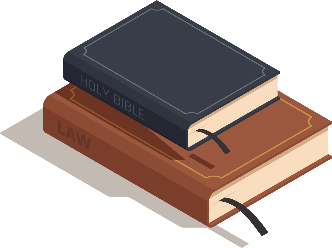 基础教育
04
2023年教育事业统计调查制度修订
三、修订《特殊教育班数情况》表
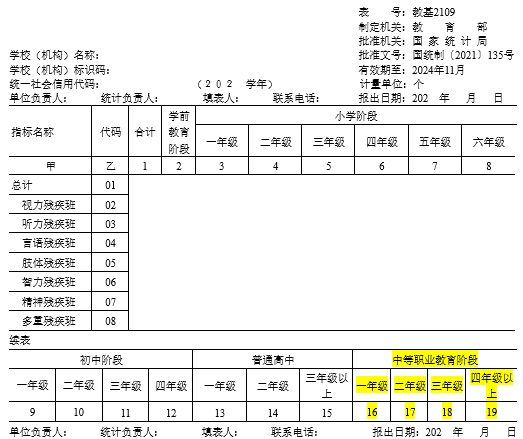 表号：教基2109
调整内容：表中增加4列（中等职业教育一、二、三、四年级以上）。
填报范围：本表由特殊教育学校（包括盲人学校、聋人学校、培智学校、其他特教学校）、残疾人中等职业学校、附设特教班填报。
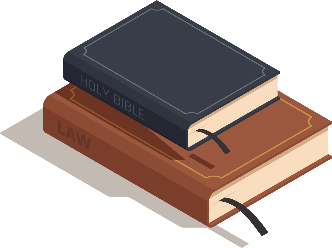 基础教育
04
2023年教育事业统计调查制度修订
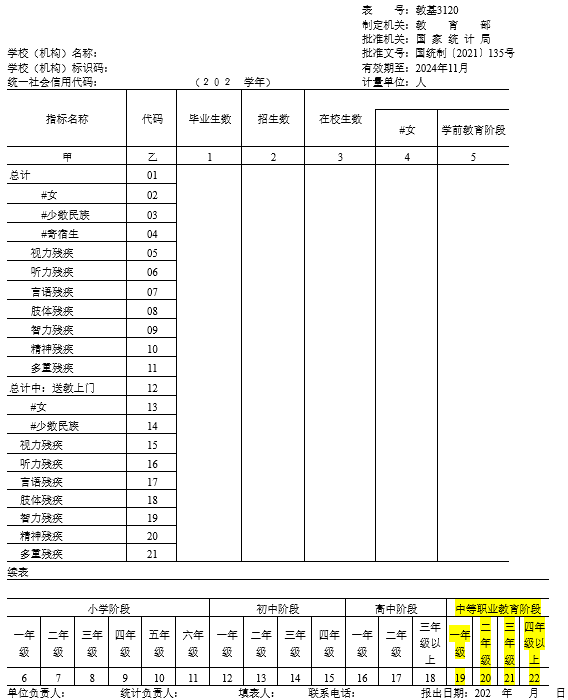 四、修订《特殊教育学生数》表
表号：教基3120
调整内容：表中增加4列（中等职业教育一、二、三、四年级以上）。
填报范围：本表由特殊教育学校（包括盲人学校、聋人学校、培智学校、其他特教学校）、残疾人中等职业学校、附设特教班填报。
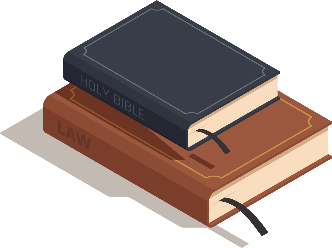 基础教育
04
2023年教育事业统计调查制度修订
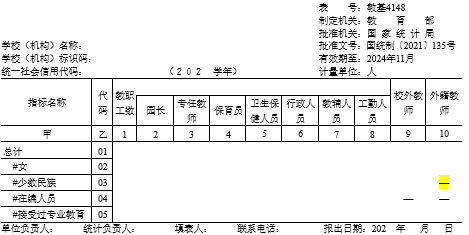 五、修订《幼儿园教职工》表
表号：教基4148
调整内容：不再填报外籍教师中少数民族人数。
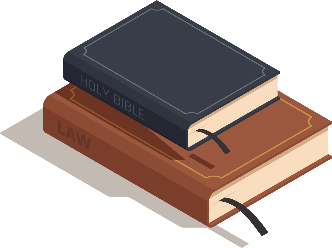 基础教育
04
2023年教育事业统计调查制度修订
六、修订《中小学教职工》表
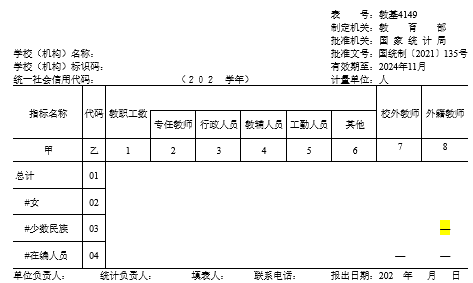 表号：教基4149
调整内容：不再填报外籍教师中少数民族人数。
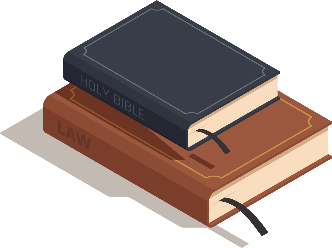 基础教育
04
2023年教育事业统计调查制度修订
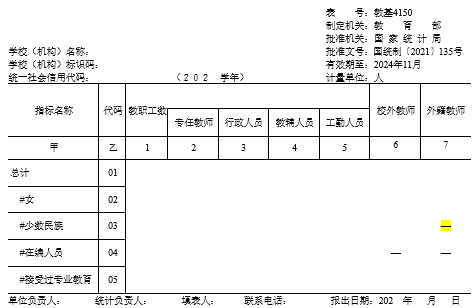 七、修订《特殊教育学校教职工》表
表号：教基4150
调整内容：不再填报外籍教师中少数民族人数。
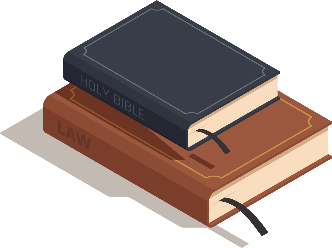 职业教育
04
2023年教育事业统计调查制度修订
一、指标修订
表号：教基3223
修订内容：完善填报说明。
调整内容：（1）学生来源按入学前考籍所在地确定，注册入学等没有参加入学考试的学生以入学前学籍所在地为准。
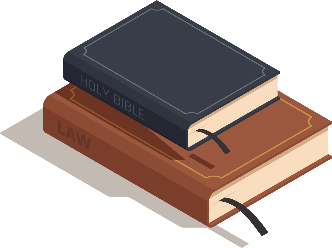 高等教育
04
2023年教育事业统计调查制度修订
一、指标修订
表号：教基1304
修订内容：删除“国家实验室、国家重点实验室、国家工程实验室、国家工程研究中心、国家技术研究中心”指标。
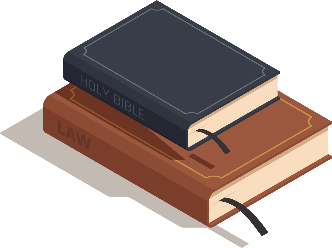 高等教育
04
2023年教育事业统计调查制度修订
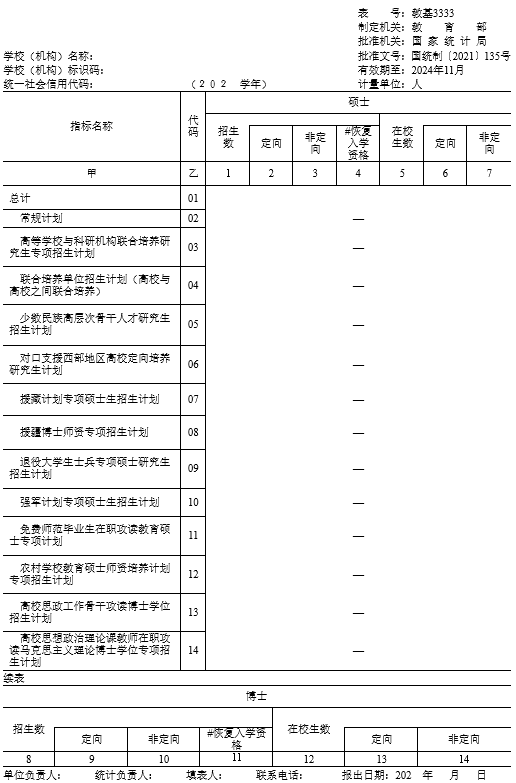 二、取消《研究生分专项计划类型学生数》表
表号：教基3333
调整内容：取消教基3333数据填报。
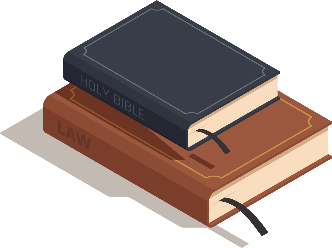 研究生学科目录
04
2023年教育事业统计调查制度修订
二、更新了《学位授予和人才培养学科目录》
新增14个专业
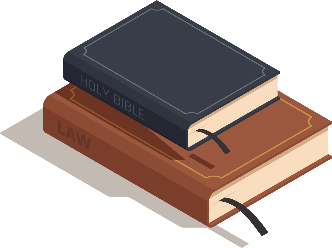 普通高等学校本科专业
04
2023年教育事业统计调查制度修订
一、更新了《普通高等学校本科专业目录》
新增21个专业
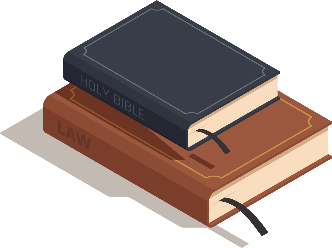 高等职业教育本科专业
04
2023年教育事业统计调查制度修订
一、更新了《高等职业教育本科专业目录》
新增26个专业
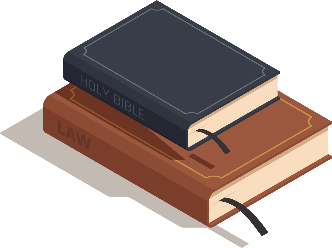 高等职业教育专科专业
06
2023年教育事业统计调查制度修订
一、更新了《高等职业教育专科专业目录》
新增5个专业
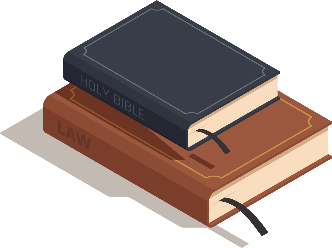 05
PART  FIVE
逐表解读      《2023年教育事业综合统计调查制度》
《教育事业综合统计调查制度》表号划分规则说明
范       例
（二）基础教育学校基本情况  表号  教基1102
教基       1       1       02
第一段为调查表属性，分为教基（过去基表）和教综（过去综表）
第二段为调查表基本内容，分为1学校基本情况、2班额班数情况、3学生情况、4教职工情况、5办学条件情况、6其他情况、7县级、省级基表、8统计台账、9季报、A基本建设投资等十个大类
第三段为教育层级，分为0综合、1基础教育、2职业教育、3高等教育
第四段为顺序号，与调查表目录保持一致
《教育事业综合统计调查制度》表例说明-1
“—”表示无需填报改项数据
例：（十二）小学分类型学生数
《教育事业综合统计调查制度》表例说明-2
“#”表示该指标其中的主要项
例：（七十九）成人中、小学基本情况
《教育事业综合统计调查制度》表例说明-3
“&”表示通过统计台账或信息系统自动导入
例：（六十五）研究生指导教师情况
《教育事业综合统计调查制度》目录
总说明
（二）
（三）
调查对象和统计范围
调查内容
（一）
调查目的
本调查制度主要调查各级各类学校事业发展情况，包括学校基本情况、班级数、学生数、教职工数、校舍、资产和基本建设投资等指标
经县级以上人民政府及其教育行政部门按照国家规定批准设立，以及县级以上人民政府其他有关行政部门审批设立并报教育行政部门备案的各级各类学校及其他教育机构
为全面系统地掌握我国各级各类教育事业的发展状况，为各级教育行政部门制定政策规划、督查工作进展、评价发展水平等提供决策依据，依照《中华人民共和国统计法》的规定，特制定本调查制度
年报
总说明
（六）
调查内容
按报告期别分为年报和季报
全面调查
（四）
（五）
调查频率和时间
调查方法
季报
本调查制度由教育部统一组织
统计工作流程采用自上而下逐级布置、自下而上逐级汇总的方式
调查表的收集、审核、汇总由各省、自治区、直辖市教育厅（教委）负责，汇总后统一报送教育部。其中，教育事业统计由统计归口部门具体组织实施；《各级各类学校基本建设完成情况表》由基建管理部门具体组织实施
《基本建设完成情况表》
本学年初（9月1日）的数据，如在校生数、教职工数、占地面积、固定资产总值等
1月1日-3月31日
时点指标
第一季度
上年度1月1日—12月31日
调查时期
4月1日-6月30日
第二季度
上学年初至学年末（上年9月1日至本年8月31日）的数据，如毕业生数、复学学生数等
时期指标
同年报数据
第三季度
10月1日-12月31日
第四季度
[Speaker Notes: 根据教育统计实际，9月1日是统计意义上的统计时点，我们落脚点还是学年初，完成各项招生、报道、学籍注册相关工作。]
总说明
报送要求
报送时间
（七）
年报
季报
《基本建设完成情况表》
基础教育学校和中等职业学校为10月15日前
高等教育学校为10月31日前
第一季度为4月15日前
第二季度为7月15日前
第四季度为次年1月15日前
次年3月30日前
报送方式
   通过教育统计管理信息系统（https://www.tjxt.moe.edu.cn:8000）网上报送、审核数据
原则
   填报时，遵循“主体校统计原则”，严格执行《统计法》《教育统计管理规定》各项条款，按照本调查制度的指标解释和填报说明准确填报。任何单位和个人不得虚报、瞒报、拒报、迟报
注意事项
    《各级各类学校基本建设完成情况表》资金类型的数据保留一位小数；面积类型的数据保留整数
[Speaker Notes: 根据工作安排，9月20日开放教育统计管理信息系统，建议工作时间基教和中职为9月20日-10月15日；高等教育9月20日-10月31日。高等教育需要强调，如果因为高职扩招等工作，10月31日之后，由省里把关，对数据进行修订。按照数据修订流程，由省里统一将数据打回学校。]
总说明
2.数据采集环节
（八）
质量控制
1）做好统计人员身份认证     教育行政部门具体承担教育统计任务的机构可以根据不同调查表设立不同的填表人和统计负责人。如，《各级各类学校基本建设完成情况表》的填表人和统计负责人应为基建管理部门人员
2）明确职责权限     县级以上教育行政部门有发现疑似问题并退回核实权限
3）填报单位工作部署
4）填报单位审核原始数据
5）填报单位数据上报
按照《国家统计质量保证框架（2021）》有关要求，结合教育事业统计工作实际，对统计业务流程的各环节进行质量管理和控制
1.任务部署环节
1）印发统计调查工作文件
2）确定统计调查对象
3）组织开展人员培训
3.数据审核汇总环节
1）审核接收数据
2）反馈疑似问题
3）按时完成任务     各级教育行政部门要配备充足的力量进行数据采集、处理、审核、汇总，制定切实可行的进度表，强化对统计工作每一个环节的时间管理，保证统计数据的时效性
4.统计资料归档
1）公开使用数据以教育部集中审核汇总后下发数据为准
2）教育部保存全国及分省综表数据
3）各级教育行政部门应比照教育部保存相应统计资料
4）学校电子数据资料和纸质统计调查表应永久保存
1
[Speaker Notes: 各级教育行政部门建议工作时间。
基础教育和中职县级：10月16日-11月1日（两周）
地级：11月2日-11月8日（一周）
省级：11月9日-11月15日（一周）
高等教育：11月1日-11月15日]
总说明
统计资料公布的时间、渠道
每年上半年对社会公开发布教育事业统计公报，下半年公开出版《中国教育事业统计年鉴》以及年度教育事业发展进展报告等
统计信息共享的内容、方式、时限、渠道、责任单位和责任人
不定期共享各种统计资料，如：教育统计快讯、教育统计简明分析、教育统计摘要、各类专题分析报告等。综合统计数据按照相关协议无条件共享
责任单位：教育部发展规划司
责任人：分管司领导
使用名录库情况
本调查制度使用本部门基本单位名录库
（九）
（十一）
（十）
（一）学校基本情况
营利性民办学校（机构）简称是指按照《工商总局 教育部关于营利性民办学校名称登记管理有关工作的通知》（工商企注字〔2017〕156号）有关要求，经教育行政部门批准的营利性民办学校的简称
呈现形式与学校（机构）代码系统保持一致
（修改呈现形式）
其他部门是指利用国家财政性经费和国有资产举办学校（机构）的教育行政部门以外的各级党政机关、事业单位，国家级金融机构、经济实体等
附设教学班在填报附设班调查表时，学校（机构）标识码填写举办附设教学班的学校（机构）的标识码，学校（机构）属地管理行政部门名称、代码、学校（机构）办学类型、学校（机构）举办者等属性代码按附设教学班的类型填写。附设教学班调查表只填报附设教学班类型的班数、学生数、专任教师数相关表格（为举办附设教学班的学校教职工数的其中数）
[Speaker Notes: 国家级金融机构、经济实体是指《中央党政机关、人民团体及其他机构代码》（GB／T 4657）中的国家级单位以及国资委对外公布的《央企名单》。]
（6）学校首席信息官（CIO）是指根据《教育信息化2.0行动计划》要求，设立的统筹管理教育信息化工作并参与学校相关决策的校领导。
（修改指标解释）
★（二）基础教育学校基本情况
附属学校（园）是指附属于高等教育学校的幼儿园、中小学等学校
建立家长委员会是指依据《教育部关于建立中小学幼儿园家长委员会的指导意见》设立的各级家长委员会
指标名称改为“校医院（卫生/保健室）”
（修改指标名称）
是否使用国家通用语言文字保教，仅内蒙古自治区、辽宁省、吉林省、黑龙江省、广西壮族自治区、四川省、贵州省、云南省、西藏自治区、甘肃省、青海省、新疆维吾尔自治区等12省（自治区）有同时使用国家通用语言文字和民族语言文字教学班的幼儿园或附设幼儿班填报本指标。
（二）基础教育学校基本情况（接上页）
近视学生数是指根据《综合防控儿童青少年近视实施方案》经相关部门认定的近视学生数量
县级以上骨干教师是指以区县以上教育行政部门认定的，有效期内的具有专业性称号的优秀教师。如，骨干教师、学科带头人、教坛新秀、名师和名校长、特级教师、人民教育家培养对象、优秀教师和优秀班主任等
肥胖学生数是指根据《儿童青少年肥胖防控实施方案》经相关部门认定的肥胖学生数量
续表
增加“银龄教师”指标
（新增指标）
填报说明：
（5）由受援单位填报银龄教师数。
（新增填报说明）
指标解释：
“银龄教师是经有关部门认定，达到国家法定退休年龄，身体健康且自愿参与各级各类学校和其他教育机构的教育教学、科学研究、社会服务、发展咨询等工作的人员。”
（新增指标解释）
（三）职业教育学校基本情况
校外实习实训场所是指在学校外，校企签订合作协议的为在校生开展实习实训教学活动的场所
应届毕业生就业人数是指截至统计时点（9月1日）取得三方协议的应届毕业生人数。不含灵活就业人数
应届毕业生升学人数是指截至统计时点（9月1日）取得上一级学校（含国外高校、成人高校）录取通知书的应届毕业生人数。如中等职业教育学生取得专科或本科层次教育录取通知书，高等职业教育专科学生取得本科层次教育录取通知书，高等职业教育本科学生取得研究生层次录取通知书
在校生中住宿生是指在学校统一管理的学生宿舍（公寓）里住宿的学生
实有床位数是指截至统计时点（9月1日），学校实际拥有的可提供给在校生住宿的床位数。包括学校产权的和非学校产权在校外学校统一租用的床位数
（6）学校首席信息官（CIO）是指根据《教育信息化2.0行动计划》要求，设立的统筹管理教育信息化工作并参与学校相关决策的校领导。
（修改指标解释）
★ （三）职业教育学校基本情况（接上页）
增加“银龄教师”指标
（新增指标）
填报说明：
（5）由受援单位填报银龄教师数。
（新增填报说明）
指标解释：
“银龄教师是经有关部门认定，达到国家法定退休年龄，身体健康且自愿参与各级各类学校和其他教育机构的教育教学、科学研究、社会服务、发展咨询等工作的人员。”
（新增指标解释）
★ （四）高等教育学校基本情况
一流学科数量是指经省级以上教育行政部门认定的一流学科
删除“国家实验室、国家重点实验室、国家工程实验室、国家工程研究中心、国家技术研究中心”指标
（删除指标）
（1）硕士、博士学位授权一级学科点填法：如果学校同时具有0201哲学一级学科博士和硕士授予权，那么硕士、博士学位授权一级学科点各填1个；如果只有0201哲学一级学科硕士授予权，硕士学位授权一级学科点填1个，博士学位授权一级学科点不填；同时该学科覆盖的硕士、博士学位授权二级学科点不填。
（2）硕士、博士学位授权二级学科点填法：如果学校同时具有010101马克思主义哲学、010102中国哲学两个二级学科博士和硕士学位授予权，硕士、博士学位授权二级学科点各填2个；如果学校只具有010101马克思主义哲学、010102中国哲学两个二级学科硕士学位授予权，硕士位授权二级学科点填2个，博士学位授权二级学科点不填；硕士、博士学位授权一级学科点不填
增加“银龄教师”指标
（新增指标）
填报说明：
（5）由受援单位填报银龄教师数。
（新增填报说明）
指标解释：
“银龄教师是经有关部门认定，达到国家法定退休年龄，身体健康且自愿参与各级各类学校和其他教育机构的教育教学、科学研究、社会服务、发展咨询等工作的人员。”
（新增指标解释）
★ （四）高等教育学校基本情况（接上页）
（6）学校首席信息官（CIO）是指根据《教育信息化2.0行动计划》要求，设立的统筹管理教育信息化工作并参与学校相关决策的校领导。
（修改指标解释）
（五）学前教育班额班数情况
（2）根据《幼儿园工作规程》，幼儿园可以按年龄分别编班，其中托班为3周岁以下，小班为3周岁至4周岁，中班为4周岁至5周岁，大班为5周岁至6周岁；未按照上述年龄编班填报到混合班。 
（3）对于小学附设的学前一年的教育形式（学前班），相关数据统一填入混合班。
（六）小学班额班数情况
（七）初中班额班数情况
（八）普通高中班额班数情况
★ （九）特殊教育班数
填报范围：
本表由特殊教育学校（包括盲人学校、聋人学校、培智学校、其他特教学校）、残疾人中等职业学校、附设特教班填报。
（修改填报范围，增加“残疾人中等职业学校”办学类型）
表中增加4列，中等职业教育一年级、二年级、三年级、四年级以上。。只由残疾人中等职业学校填写。
（修改报表）
续表
（十）高等教育班额
公共基础课是指全部专业或部分同类专业的学生都必须学习的课程，如思政类、公共外语类、数学类、体育类、国防教育类等课程。
专业课与公共基础课相对，是指根据培养目标所开设的专业知识和专门技能的课程
填报说明：
本表按本学年第一学期数据填报
（十一）学前教育分年龄幼儿数
入园人数是指首次接受学前教育的幼儿人数。不含从其它幼儿园转到本园的幼儿
离园人数是指完成学前教育即将接受小学教育，离开幼儿园（幼儿班）的幼儿人数。不含从本园转到其它幼儿园的幼儿
2岁以下指截至到9月1日不满3周岁的幼儿；3岁指截至9月1日满3周岁不满4周岁的幼儿；4岁指截至9月1日满4周岁不满5周岁的幼儿；5岁指截至9月1日满5周岁不满6周岁幼儿；6岁以上指截至9月1日已满6周岁的幼儿。
续表
招生中接受学前教育的情况统计小学新生入学前参与学前教育的情况，不包含托班教育。其中，一年是指只上过学前教育大班（接受过一年以下学前教育）的幼儿；两年是指上过学前教育中班和大班（接受过两年以下一年以上学前教育）的幼儿；三年是指完整上完学前教育小班、中班和大班（接受过两年以上学前教育）的幼儿
（十二）小学分类型学生数
随迁子女指标只统计因为父母离开户籍所在地到异地工作，随同父母来到异地就读普通中小学的适龄儿童少年;不包括跨区（县）招生或择校等原因到异地就读的学生;不包括在设区的市行政区域内区与区之间异地居住的人员。进城务工人员随迁子女为本指标的其中数
填报说明：
（2）招生中接受学前教育的情况统计小学新生入学前参与学前教育的情况，不包含托班教育。
（修改填报说明）
续表
★ （十三）小学分年龄学生数
5岁以下指截至到9月1日不满6周岁的学生；6岁指截至9月1日满6周岁不满7周岁的学生；7岁指截至9月1日满7周岁不满8周岁的学生；以此类推；15岁以上指截至9月1日已满15周岁的学生。
（十四）小学随班就读、送教上门学生数
（十五）初中分类型学生数
（十六）初中分年龄学生数
10岁以下指截至到9月1日不满11周岁的学生；11岁指截至9月1日满11周岁不满12周岁的学生；12岁指截至9月1日满12周岁不满13周岁的学生；以此类推；18岁以上指截至9月1日已满18周岁的学生。
（十七）初中随班就读、送教上门学生数
（十八）普通高中分类型学生数
（十九）普通高中分年龄学生数
14岁以下指截至到9月1日不满15周岁的学生；15岁指截至9月1日满15周岁不满16周岁的学生；16岁指截至9月1日满16周岁不满17周岁的学生；以此类推；22岁以上指截至9月1日已满22周岁的学生。
表中增加4列，中等职业教育一年级、二年级、三年级、四年级以上。只由残疾人中等职业学校填写。
（修改报表）
★ （二十）特殊教育学生数
填报范围：
本表由特殊教育学校（包括盲人学校、聋人学校、培智学校、其他特教学校）、残疾人中等职业学校、附设特教班填报。
（修改填报范围，增加“残疾人中等职业学校”办学类型）
续表
（二十一）中等职业教育分专业学生数
填报说明：
（1）本调查表只统计占用本校招生计划，招收的各类中等职业教育学生。
（2）中职各类学生类型分为全日制学生和非全日制学生。如省级教育行政部门需按照普通中专、成人中专和职业高中等类型进行分类统计，可报教育部备案后自行组织实施。
（3）按专业招生培养的学生，按《中等职业教育专业目录（统计用）》专业代码、专业名称填报；自主专业名称的专业，按其培养方案、培养方向、课程安排归类到专业目录中的专业代码，自主专业名称栏按实际专业名称填报。按专业类招生培养的学生，在未分具体专业年级时，按《中等职业学校专业目录（统计用）》专业类专业代码、专业类名称填报，即专业代码第5、6位填‘TP’。如，当按农业类（610100）招生时，专业代码按6101TP填报。
（4）年制，填写分专业学生数时必须填写年制，年制按整数填报。秋季（9月）入学的学生，若修业年限为x.5年时，调查表中按x+0.5年的“年制”填报，第“x+0.5年级”的“在校学生数”计入“预计毕业生数”；如：若填写秋季（9月）入学修业年限为2.5年的学生时，年制按“3”填报，第“三年级”的“在校学生数”计入“预计毕业生数”；春季（2、3月）入学的学生，若修业年限为x.5年时，报表中按x-0.5年的年制填报，第“x年级”的“在校学生数”计入“预计毕业生数”。如：若填写春季（2、3月）入学修业年限为2.5年的学生时，年制按“2”填报，第“二年级”的“在校学生数”计入“预计毕业生数”；专业相同年制不同应分别填报。
职业类证书是指毕业生中按规定取得职业资格证书、职业技能等级证书（X证书）、执业资格证书，以及教育部发布的学生所学专业的专业教学标准中列举的其他职业类证书的人数
职业技能等级证书，即“1+X”证书中的X证书，是指根据《国家职业教育改革实施方案》等规定，毕业生中获得职业技能等级证书的人数。其中，填报范围为经省级教育行政部门批准开展1+X试点工作的专业
现代学徒制是指根据《国家职业教育改革实施方案》等规定，经省级教育行政部门按规定认定的参与现代学徒制培养的在校生
续表
（二十二）中等职业教育分年龄学生数
14岁以下指截至到9月1日不满15周岁的学生；15岁指截至9月1日满15周岁不满16周岁的学生；16岁指截至9月1日满16周岁不满17周岁的学生；以此类推；22岁以上指截至9月1日已满22周岁的学生。
★ （二十三）中等职业教育招生、在校生来源情况
（1）学生来源按入学前考籍所在地确定，注册入学等没有参加入学考试的学生以入学前学籍所在地为准。
（修改填报说明）
（1）本表由大学、学院、独立学院、本科层次职业学校、高等专科学校、高等职业学校、其他普通高教机构其他普通高教机构（分校或大专班）、职工高校、农民高校、管理干部学院、教育学院、独立函授学院、广播电视大学、其他成人高教机构成人高校填报（含撤销学校及办学类型调整前为以上办学类型的学校）。
（2）本表由大学、学院、独立学院、本科层次职业学校、高等专科学校、高等职业学校的主校区、分校区、有学生培养任务的附属医院填报。
（1）本调查表统计占用本校招生计划及不占招生计划的港澳台侨的高等职业教育专科学生
按专业招生培养的学生，根据《高等职业教育专科专业目录（统计用）》专业代码、专业名称填报；自主专业名称的专业，按其培养方案、培养方向、课程安排归类到专业目录中的专业代码，自主专业名称栏按实际专业名称填报。按专业类招生培养的学生，在未分具体专业年级时，按《高等职业教育专科（专业）目录（统计用）》专业大类中的专业类专业代码、专业类名称填报，即专业代码第5、6位填‘TP’。 如：当按农业类（410100）招生时，专业代码填报4101TP,自主专业名称为“农业类专业”
（二十四）高等职业教育专科分专业学生数
关于招生数填报，根据《普通高等学校学生管理规定》第十条“新生可以申请保留入学资格。保留入学资格期间不具有学籍。保留入学资格的条件、期限等由学校规定”有关要求，保留入学资格学生（含大学生新征入伍）当年不填入招生数据中，恢复入学资格后填报招生数
续表
[Speaker Notes: 新专业目录填报问题：职业教育专业目录按照《职业教育专业目录（2021年）》专业名称和代码填报。其中，更名专业代码不变原专业名称填报到自主专业名称中；撤销专业保留三年，仅填报在校生、毕业生和预计毕业生；合并专业填报新专业代码和专业名称，原专业名称填报到自主专业名称中，为便于数据使用，需按新旧专业分别填报，如：某高职院校2020年招收了农业经济管理、畜牧业经济管理、渔业经济管理三个专业学生，2021年按照新的专业目录招收了现代农业经济管理专业学生，在填报分专业学生数时，需填报4行4410119现代农业经济管理，分别是新专业现代农业经济管理填写招生数；现代农业经济管理，自主专业名称农业经济管理填写在校生、毕业生和预计毕业生；现代农业经济管理，自主专业名称畜牧业经济管理填写在校生、毕业生和预计毕业生；现代农业经济管理，自主专业名称渔业经济管理填写在校生、毕业生和预计毕业生。]
（1）本表由本科层次职业学校、经教育部备案开设职业本科专业的普通高校填报 （含撤销学校及办学类型调整前为以上办学类型的学校）。
（2）本表由本科层次职业学校、经教育部备案开设职业本科专业的普通高校的主校区、分校区、有学生培养任务的附属医院填报。
（1）本调查表统计占用本校招生计划及不占招生计划的港澳台侨的高等职业教育本科学生
（二十五）高等职业教育本科分专业学生数
授予学位数为上学年度实际授予学位的人数（含补授学位、学分制提前毕业可授学位的学生）,由学位授予单位填报
续表
（1）本表由大学、学院、独立学院、本科层次职业学校、其他普通高教机构其他普通高教机构（分校或大专班）填报（含撤销学校及办学类型调整前为以上办学类型的学校）。
（2）本表由大学、学院、独立学院、本科层次职业学校的主校区、分校区、有学生培养任务的附属医院填报。
（1）本调查表统计占用本校招生计划及不占招生计划的港澳台侨的普通本科学生
★ （二十六）普通本科分专业学生数
师范生是指按照师范类专业培养方案，在毕业前修完教师教育课程标准规定有关课程，且完成累计不少于18周教育实践的学生，包括在师范专业以及在兼招专业中按照上述标准进行培养的学生
续表
（1）本表由大学、学院、独立学院、本科层次职业学校、高等专科学校、高等职业学校、其他普通高教机构其他普通高教机构（分校或大专班）、职工高校、农民高校、管理干部学院、教育学院、独立函授学院、广播电视大学、其他成人高教机构成人高校填报（含撤销学校及办学类型调整前为以上办学类型的学校）。
（2）本表由大学、学院、独立学院、本科层次职业学校、高等专科学校、高等职业学校的主校区、分校区、有学生培养任务的附属医院、高等学历继续教育校外教学点填报。
（1）本调查表统计占用本校招生计划及不占招生计划的港澳台侨的成人高等职业教育专科学生
（3）年制，填写分专业学生数时必须填写年制，年制按整数填报。春季（2、3月）入学的学生，若修业年限为x.5年时，中按x年的年制填报，第“x年级”的“在校生数”计入“预计毕业生数”。如：若填写春季（2、3月）入学修业年限为2.5年的学生时，年制按“2”填报，第“二年级”的“在校生数”计入“预计毕业生数”；专业相同年制不同应分别填报。
（二十七）成人专科分专业学生数
续表
（1）本调查表统计占用本校招生计划及不占招生计划的港澳台侨的成人高等职业教育本科学生
（3）年制，填写分专业学生数时必须填写年制，年制按整数填报。春季（2、3月）入学的学生，若修业年限为x.5年时，中按x年的年制填报，第“x年级”的“在校生数”计入“预计毕业生数”。如：若填写春季（2、3月）入学修业年限为2.5年的学生时，年制按“2”填报，第“二年级”的“在校生数”计入“预计毕业生数”；专业相同年制不同应分别填报。
（1）本表由大学、学院、独立学院、本科层次职业学校、高等专科学校、高等职业学校、其他普通高教机构其他普通高教机构（分校或大专班）、职工高校、农民高校、管理干部学院、教育学院、独立函授学院、广播电视大学、其他成人高教机构成人高校填报（含撤销学校及办学类型调整前为以上办学类型的学校）。
（2）本表由大学、学院、独立学院、本科层次职业学校、高等专科学校、高等职业学校的主校区、分校区、有学生培养任务的附属医院、高等学历继续教育校外教学点填报。
（二十八）成人本科分专业学生数
续表
开放教育专科生由国家开放大学、北京开放大学、上海开放大学、江苏开放大学、广东开放大学、云南开放大学填报
（二十九）网络（开放）教育专科分专业学生数
网络专科生由教育部批准开展网络高等学历教育招生的试点高校填报
开放教育专科生由国家开放大学、北京开放大学、上海开放大学、江苏开放大学、广东开放大学、云南开放大学填报
（三十）网络（开放）本科分专业学生数
网络本科生由教育部批准开展网络高等学历教育招生的试点高校填报
（1）本表由大学、学院、培养研究生的科研机构填报（含办学类型变动以前为以上办学类型学校、撤销学校）。
（2）本表由大学、学院的主校区、分校区、研究生培养机构、有学生培养任务的附属医院填报。
（1）本调查表统计占用本校招生计划及不占招生计划的港澳台侨的硕士研究生学生
（4）年制，填写分专业学生数时必须填写年制，年制按整数填报。秋季（9月）入学的学生，若修业年限为x.5年时，中按x+1年的“年制”填报，第“x+1年级”的“在校生数”计入“预计毕业生数”；如：若填写秋季（9月）入学修业年限为2.5年的学生时，年制按“3”填报，第“三年级”的“在校生数”计入“预计毕业生数”；春季（2、3月）入学的学生，若修业年限为x.5年时，按x年的年制填报，第“x年级”的“在校生数”计入“预计毕业生数”。如：若填写春季（2、3月）入学修业年限为2.5年的学生时，年制按“2”填报，第“二年级”的“在校生数”计入“预计毕业生数”专业相同年制不同应分别填报。
本调查表统计占用本校招生计划，招收的硕士研究生学生（含港澳台侨学生）。不包括出国和出国预备班的研究生，在职人员攻读硕士学位的学生、同等学力申请学位的人员、研究生课程进修班学生
专业（二级学科）填报方式，根据《学位授予和人才培养学科目录设置与管理办法》。目录内二级学科按《学位授予和人才培养学科目录（统计用）》专业名称和专业代码填报；自主专业名称的专业，按其培养方案、培养方向、课程安排归类到专业目录中的专业代码，自主专业名称栏按实际专业名称填报。
目录外二级学科（含自主设置二级学科和交叉学科），专业名称按照“自设一级学科名称”填报，专业代码第5、6位填‘ZS’，自主专业名称以国务院学位办颁布的《学位授予单位自主设置二级学科和交叉学科名单》为准，如：北京大学自设二级学科国家发展，专业名称填报“自设理论经济学”，专业代码填报“0201ZS”，自主专业名称填报“国家发展”。自主设置交叉学科（二级学科）按照所涉及的一级学科归类别填报。如西安交通大学自主设置交叉学科新媒体与社会治理，可归类到“马克思主义理论”一级学科，专业名称填报“自设马克思主义理论”，专业代码填报“0305ZS”，自主专业名称填报“新媒体与社会治理”。
当按一级学科招生时，专业代码第5、6位填‘TP’。如：当按哲学一级学科（010100）招生时，二级学科按0101TP填报。
（三十一）硕士研究生分专业（领域）学生数
续表
（1）本表由大学、学院、培养研究生的科研机构填报（含撤销学校及办学类型调整前为以上办学类型的学校）。
（2）本表由大学、学院的主校区、分校区、研究生培养机构、有学生培养任务的附属医院填报。
（1）本调查表统计占用本校招生计划及不占招生计划的港澳台侨的博士研究生学生
（4）年制，填写分专业学生数时必须填写年制，年制按整数填报。秋季（9月）入学的学生，若修业年限为x.5年时，中按x+1年的“年制”填报，第“x+1年级”的“在校生数”计入“预计毕业生数”；如：若填写秋季（9月）入学修业年限为2.5年的学生时，年制按“3”填报，第“三年级”的“在校生数”计入“预计毕业生数”；春季（2、3月）入学的学生，若修业年限为x.5年时，按x年的年制填报，第“x年级”的“在校生数”计入“预计毕业生数”。如：若填写春季（2、3月）入学修业年限为2.5年的学生时，年制按“2”填报，第“二年级”的“在校生数”计入“预计毕业生数”；专业相同年制不同应分别填报。
（三十二）博士研究生分专业（领域）学生数
续表
（三十三）高等教育分年龄在校学生数
17岁以下指截至到9月1日不满18周岁的学生；18岁指截至9月1日满18周岁不满19周岁的学生；19岁指截至9月1日满19周岁不满20周岁的学生；以此类推；31岁以上指截至9月1日已满31周岁的学生
续表
（三十四）高等教育招生、在校生来源情况
★ （三十五）高等职业教育专科录取来源情况
将“五年制高职转入”指标调整为“中等职业教育应届毕业生”的其中数。
将“预科生转入”指标调整为“生源类别”的分项数。
其他填报具有高级中等教育以上同等学力进入专科层次学习的学生
分类考试是指按照《国务院关于深化考试招生制度改革的实施意见》，以“文化素质+职业技能”评价方式招收的高级中等教育毕业生
其他填报具有高级中等教育以上同等学力进入专科层次学习的学生
★ （三十六）高等职业教育专科招生类型来源情况
将“五年制高职转入”指标调整为“中等职业教育应届毕业生”的其中数。
将“预科生转入”指标调整为“生源类别”的分项数。
将“专科起点本科”“第二学士学位”“预科生转入”调整为“生源类别”的其中数
其他填报具有高级中等教育以上同等学力进入本科层次学习的学生
★ （三十七）普通本科、高职本科录取类型来源情况
其他填报具有高级中等教育以上同等学力进入本科层次学习的学生
将“专科起点本科”“第二学士学位”“预科生转入”调整为“生源类别”的其中数
（三十八）普通本科、高职本科招生类型来源情况
（三十九）学生变动情况
填报说明：
（1）在校大学生应征入伍学生按照退役复学和应征入伍填报。不包含大学生新征入伍保留入学资格学生。
（2）退役复学和应征入伍由录取高等教育学校填报。
★ （三十九）学生变动情况（接上页）
填报说明：
（5）休学是指由学校批准，正式办理休学手续，经学校同意暂时离开学校。
（修改填报说明）
续表
（四十）在校生中死亡的主要原因
（四十）在校生中死亡的主要原因（接上页）
续表
（四十一）基础教育学生退学的主要原因
（四十二）职业教育学生、高等教育学生休退学的主要原因
（四十三）职业教育招生中其他情况
（四十四）在校生中其他情况
（1）本表由各级各类学校填报。
（2）本表由大学、学院、独立学院、本科层次职业学校、高等职业学校、高等专科学校的主校区、分校区、研究生培养机构、有学生培养任务的附属医院填报。
（四十五）国际学生基本情况
国际学生是指根据《学校招收和培养国际学生管理办法》，不具有中国国籍在学校接受教育的外国学生
非学历教育（培训）包括培训、预科生、进修生和研究学者等
（四十六）对外开展培训情况
★ （四十七）幼儿园教职工
教职工数是指各级各类学校（机构）根据岗位聘用的全职为学校工作的人员（含在编人员和签订一年以上聘用合同人员）。根据《幼儿园教职工配备标准（暂行）》，幼儿园教职工包括：园长、专任教师、保育员、卫生保健人员、行政人员、教辅人员和工勤人员
园长是指根据《幼儿园工作规程》，具有《教师资格条例》规定的教师资格、具备大专以上学历、有三年以上幼儿园工作经历和一定的组织管理能力，并取得幼儿园园长岗位培训合格证书的人员。幼儿园园长由举办者任命或者聘任，并报当地主管的教育行政部门备案
专任教师是指具有《教师资格条例》规定的幼儿园教师资格，幼儿园根据《关于中等职业学校、普通高中、幼儿园岗位设置管理的指导意见》，聘用的专职从事教学工作的教师岗位人员
教辅人员是指幼儿园根据《关于中等职业学校、普通高中、幼儿园岗位设置管理的指导意见》，聘用的其他专业技术岗位人员。主要包括学科实验、图书资料、财务会计、电化教育等具有教学辅助工作职责的专业技术岗位
接受过专业教育是指《教师法》规定学历的学前教育专业毕业或非学前教育毕业且参加学前教育专业岗位培训合格的教职工。包括岗前培训、在岗培训等
不再填报外籍教师中少数民族人数。
（修改填报单元格）
★ （四十八）中小学教职工
不再填报外籍教师中少数民族人数。
（修改填报单元格）
★ （四十九）特殊教育学校教职工
接受过专业教育是指《教师法》规定学历的特殊教育专业毕业或非特殊教育毕业且参加特殊教育专业岗位培训合格的教职工。包括岗前培训、在岗培训等
不再填报外籍教师中少数民族人数。
（修改填报单元格）
（五十）中等职业学校教职工情况
行业导师是指学校按照聘用流程，聘请的校外行业、企事业单位、科研机构等无教师资格证但参与协助教学工作的高技能人才，聘期为一学期及以上
（1）本表由大学、学院、独立学院、本科层次职业学校、高等专科学校、高等职业学校、其他普通高教机构其他普通高教机构（分校或大专班）、职工高校、农民高校、管理干部学院、教育学院、独立函授学院、广播电视大学、其他成人高教机构成人高校填报。
（2）大学、学院、独立学院、本科层次职业学校、高等职业学校、高等专科学校的主校区、分校区、研究生培养机构、无学生培养任务的科研机构、有学生培养任务的附属医院、高等学历继续教育校外教学点填报。
（五十一）高等教育学校教职工情况
24岁以下指截至到9月1日不满25周岁的教师；60岁以上指截至9月1日已满60周岁的教师
（五十二）基础教育学校专任教师分年龄情况
（五十二）基础教育学校专任教师分专业技术职务、分年龄情况（接上页）
续表
（五十三）职业教育学校、高等教育学校专任教师分年龄情况
本表填报时先要确定教师所获得的学历（博士研究生、硕士研究生、本科、专科是学历），再确定学历中所获得的学位（博士、硕士是学位），本表忽略学士学位；以最后所获得的学历、学位数填报，在读人员不计算
29岁以下指截至到9月1日不满30周岁的教师；65岁以上指截至9月1日已满65周岁的教师
续表
填报范围：
  本表由由小学、小学教学点、九年一贯制学校、十二年一贯制学校、初级中学、职业初中、完全中学、附设小学班、附设初中班、附设职业初中班填报
填报说明：
（1）按照当年实际任课情况填报。
（2）对于承担多门课程教师，按照实际工作量选择一门课程填报，不得重复填报。
（五十四）义务教育阶段专任教师分课程、分学历情况
续表
填报范围：
  本表由完全中学、高级中学、十二年一贯制学校、附设普通高中班填报
（五十五）普通高中专任教师分课程、分学历情况
续表
（五十六）职业教育学校专任教师教学领域所属大类情况
填报说明：
按照专任教师从事教学工作所属领域分大类情况进行填报。对于跨大类专业任课教师，根据其工作量选择一个大类填报，不得重复填报。
（五十七）高等教育学校专任教师教学领域分学科门类情况
（五十八）幼儿园、特殊教育学校教师分学历情况
（五十九）职业教育学校、高等学校教师分学历（位）情况
校外教师两年以上是指学校按照聘用流程，聘请的外校或外单位具有《教师资格条例》规定的教师资格，聘期在两年以上或已在本校工作两年以上，从事教学工作的人员
续表
（六十）职业教育学校教师授课分类情况
双师型教师是指经省级教育行政部门认定或备案，由学校按照聘任程序聘用的同时具有教师资格证书和国家职业技能等级证书（或职业资格证书或专业技术职务或五年企业实践时长6个月以上）的教师
续表
（六十一）高等教育学校教师授课分类情况
续表
增加教师中“校内变动”是指校内具有教师资格的非专任教师调整为专任教师；减少教师中“校内变动”是指校内专任教师调整为非专任教师。还包括同一所学校内不同学段之间专任教师的调整，如：九年一贯制学校的小学段和初中段之间的调整；高等教育学校中承担高等教育的专任教师和附设中职班专任教师之间的调整
（六十二）专任教师变动情况
招聘是指教育行政部门或学校按照公开招聘流程，并签订一年以上聘用合同的专任教师
续表
★ （六十三）心理咨询工作人员（心理健康教育教师）情况
接受过专业教育是指心理学专业毕业或者具有心理咨询师职业资格或者接受过心理学专业培训的心理咨询工作人员
按工作年限分是指专职从事心理咨询工作的年限
（2）心理健康教育教师是指在中小学心理健康教育机构专职从事学生心理咨询或从事心理健康教育的人员。
（修改指标解释）
续表
（六十四）研究生指导教师情况
博士导师数据来源教育部博士生导师信息采集系统。学校如对自动生成的博士生导师统计数据修正，需说明修正原因和依据。
行06、07、10、11来源教育部博士生导师信息采集系统。
续表
（六十五）专职辅导员分年龄、专业技术职务、学历情况
专职辅导员是指按照《普通高等学校辅导员队伍建设规定》，学校聘用的在院（系）专职从事大学生日常思想政治教育工作的专职辅导员岗位人员，包括院（系）党委（党总支）副书记、学工组长、团委（团总支）书记等专职工作人员
续表
（六十六）教职工其他情况
（5）中共党员、共青团员按照人事关系和组织关系均在学校进行填报。对于既有中共党员身份又有共青团员身份的教职工按照实际要分别统计。
（6）民主党派教职工按照身份填报。
（3）国家级是指上学年专任教师中参加过中央部委组织或认定的培训人数。
（4）省级是指上学年专任教师中参加过省级教育行政部门组织或认定的培训人数。
（5）地级是指上学年专任教师中参加过地级教育行政部门组织或认定的培训人数。
（6）县级是指上学年专任教师中参加过县级教育行政部门组织或认定的培训人数。
（7）学校级是指上学年专任教师中参加过学校组织的校本研修人数。
（六十七）专任教师接受培训情况
学时是指参加培训完成学业，考核合格，可取得培训结业证明的每位学员的学时。可按照学时为45分钟，每天最多计8学时换算。不足45分钟不予换算学时
（六十八）幼儿园校舍情况
校舍建筑面积是指学校用于办学并可长期（一年以上）占有使用或拥有产权校舍的建筑面积
本指标包括政府、集体、个人专为办学提供的校舍和学校为办学租借的校舍，不包括尚未竣工的在建工程或已竣工未交付使用的校舍、临时搭建棚舍
（8）专任教师接受培训情况以学校行政记录为准。
（修改填报说明）
指标解释：
（5）被外单位租（借）用是指被外单位租用或借用一年以上的面积。
（2）教学及辅助用房包括教室、专用教室和公共教学用房。
（3）普通教室是指主要用于理论课程教学，是学生在校学习的主要空间。包括考虑生源变化和开设选修课需要配置的机动教室。
（4）专用教室包括科学教室、理化生实验室、史地教室、劳动技术教室、信息技术教室、通用技术教室、音乐教室、美术教室、书法教室、舞蹈教室、语言教室、创新实验室、录播教室、资源教室等。
（5）理化生实验室是指用于中学物理、化学和生物课进行理论联系实际的实验、演示和操作使用的专用教室。
（6）公共教学用房包括多功能报告厅、图书阅览室、学生活动室、心理辅导室、德育展览室、体质测试室、室内体育用房、体育器材室、安全体验教室、校园电视台、室内游泳池。
（7）图书阅览室是指主要用于师生获取和阅读信息资源的公共教学用房，主要包括藏书、阅览和管理三部分用房。
（8）室内体育用房是指主要用于学生上体育课、舞蹈课、锻炼身体和开展室内文体活动使用的公共教学用房。不包括体育器材室和室内游泳池。
（9）心理辅导室是指心理健康教育教师开展个别辅导和团体辅导，帮助学生疏导与解决学习、生活、自我意识、情绪调适、人际交往和升学就业中出现的心理行为问题，排解心理困扰和防范心理障碍的专门场所。主要包括个别辅导室、团队活动室、办公接待区。
（10）行政办公用房包括行政办公室、教师办公室、网络控制室、安防监控室、广播室、卫生保健室、会议接待室等。
（11）教师办公室是指主要用于教师备课、教学研究、批改学生作业、教学答疑和师生交流的办公用房。不包括书记室、校长室、党支部、政教（德育）处、教导处、总务处、团支部（少先队）室、财务室、接待室、档案室和文印室等行政办公用房。
（12）生活用房包括厨房及教职工餐厅、总务仓库、传达值宿室、设备用房、卫生间、学生餐厅、学生宿舍、单身教师周转宿舍、教工值班宿舍、开水房、学生浴室、室外厕所、地下停车库等。
（13）教工值班宿舍主要用于寄宿制学校的教工值班使用。
（14）教师周转宿舍主要供新进学校单身青年教师，尤其是农村学校单身青年教师过渡周转使用。
（15）厕所是指用于教职工及学生如厕，包括室内卫生间和室外厕所。
（16）门厅、楼梯、走廊等公共面积按照功能类型比例分摊。
（六十九）中小学校舍情况
将“教室”指标改为“普通教室”指标。
将“被外单位租（借）用”指标调整为“其他用房”的其中数（调整指标位置）
指标解释：
（5）被外单位租（借）用是指被外单位租用或借用一年以上的面积。
（2）教学及辅助用房是指《特殊教育学校建设标准》（建标256-2011）中的教学及教学辅助用房和公共活动及康复用房。包括普通教室、专用教室和公用活动及康复用房。
（3）普通教室是指学生在校学习的主要活动空间。
（4）专用教室包括计算机教室、美工教室及教具室、劳技教室、语言教室、直观教室、音乐教室、乐器室、实验室、仪器与准备室、生活与劳动教室、地理教室、小琴房、语训小教室、律动教室及辅房、心理疏导个训室、家政训练教室、情景教室等。
（5）公共活动及康复用房包括图书阅览室、多功能教室、电教器材室、体育康复训练室、体育器材室、风雨操场、心理咨询室、视力检测室、听力检测室、耳模制作室、感觉统合训练室等。
（6）图书阅览室。包括藏书室和阅览室。藏书室应与阅览室配套设置，或将两空间合并设计，便于开架阅览。
（7）行政办公用房是指《特殊教育学校建设标准》（建标256-2011）中的办公用房，包括行政办公室、教师办公室、会议接待室、广播及社团办公室、卫生保健室、总务贮藏室、电木工修理间、门卫值班室、配电室、员工休息室等。
（8）教师办公室是特殊教育学校教师备课、进行教学研究和批改学生作业的主要空间，并兼作教师答疑、师生对话使用。
（8）生活用房包括学生宿舍、学生食堂、学生浴室、学生厕所、教工厕所、单身教工宿舍、教工食堂、锅炉房、开水房、自备车车库、司机休息室以及采暖、通风和给排水设备用房等。
（9）厕所是指用于教职工及学生如厕，包括室内卫生间和室外厕所。
（10）具体建设内容和标准参照《特殊教育学校建设标准》（建标256-2011）。
（七十）特殊教育学校校舍情况
将“被外单位租（借）用”指标调整为“其他用房”的其中数（调整指标位置）
指标解释：
（5）被外单位租（借）用是指被外单位租用或借用一年以上的面积。
（七十一）中等职业学校校舍情况
（4）独立使用是指学校独立享用政府或社会提供的非学校产权办学资源。
（5）共同使用是指本校与其他学校共享政府或社会提供的非学校产权办学资源。
其他用房包括人防工程，地下停车场（库），商业用房，产业用房，对外招生的附中、附小、幼儿园，对外开放的医院，交流中心、接待中心，师范院校的培训中心、博物馆等
将“被外单位租（借）用”指标调整为“其他用房”的其中数（调整指标位置）
指标解释：
（5）被外单位租（借）用是指被外单位租用或借用一年以上的面积。
填报说明：
（1）教学及辅助用房是指《中等职业学校建设标准》（建标192-2018）中的教学实训用房、教学辅助及行政管理用房中的教学辅助用房。包括普通教室、合班教室、基础课实验室、实训用房；教学辅助及行政管理用房中的图书阅览室、心理咨询室、风雨操场。
（七十二）高等教育学校（职业、成人）校舍情况
2022年起系统将根据上学两年《高等教育学校（职业、成人）校舍功能明细统计报表》自动生成数据
室内体育用房（不含体育类院校）包括风雨操场、体育馆、游泳馆、健身房、乒乓球(羽毛球)房、体操房、体质测试用房及器械库、淋浴、更衣室、卫生间等附属用房
专业教学实训实验实习用房及场所包括专业课教室（含制图教室）、理实一体化教室、实验室、仿真实训室和实训车间及场所；体育类院校包括风雨操场、体育馆、蓝（排）球房、田径房、体操房、游泳馆、羽毛球房、乒乓球房、举重房、武术房、健身房及器械库、淋浴室、更衣室、卫生间等附属用房；艺术类院校包括专业课教室（琴房、形体房、画室、各种中小型排列用房）、大型观摩、排练、实习演出、陈列展览等用房
（4）独立使用是指学校独立享用政府或社会提供的非学校产权办学资源。
（5）共同使用是指本校与其他学校共享政府或社会提供的非学校产权办学资源。
将“被外单位租（借）用”指标调整为“其他用房”的其中数（调整指标位置）
指标解释：
（5）被外单位租（借）用是指被外单位租用或借用一年以上的面积。
填报说明：
（1）教学及辅助用房是指《高等职业学校建设标准》（建标197-2019）中的教室、专业教学实训实验实习用房及场所、图书馆、培训工作用房、室内体育用房、大学生活动用房。
（七十三）高等教育学校（普通）校舍情况
艺术院校教室包括公共基础课(文化课)、专业基础课、专业课教室(琴房、形体房、画室、各种中、小型排练用房)及附属用房等
专职科研机构用房是指经主管部门批准设立的专职科研机构所需的实验室、研究室、资料室、咨询室等专业用房及少量配套的办公室、会议室、值班室等
室内体育用房包括风雨操场、体育馆、游泳馆、健身房、乒乓球(羽毛球)房、体操房、体质测试用房及器械库、淋浴、更衣室、卫生间等附属用房
将“被外单位租（借）用”指标调整为“其他用房”的其中数（调整指标位置）
指标解释：
（5）被外单位租（借）用是指被外单位租用或借用一年以上的面积。
填报说明：
（1）教学及辅助用房是指《普通高等学校建设标准》（建标191-2018）中的教室、实验实习用房、专职科研机构办公及研究用房、图书馆、室内体育用房、师生活动用房、会堂、继续教育用房。
（七十四）幼儿园资产等办学条件情况
室外游戏场地是指幼儿室外活动的主要场所
（七十五）中小学、特殊教育学校资产等办学条件
教室包括普通教室和专用教室
（七十六）职业教育学校、高等教育学校资产等办学条件
（11）职业教育仿真实训资源量是指根据《职业院校数字校园建设规范》，一切可用于职业教育教学实践环节的数字化资源总数，包括用于工程设计与制造的计算机辅助设计（CAD）和计算机辅助工程（CAE）软件数，用于职业训练过程的仿真实训软件数等。
（12）仿真实验软件指将多媒体技术应用于实验环节中，以期达到观察现象、学会方法、自主操作的效果，其主要教学目的是验证理论、巩固知识、培养兴趣以及培养分析问题与解决问题的能力；
（13）仿真实训软件指应用于职业技能训练过程的软件，以期达到熟悉操作、技能养成的目的；
（14）仿真实习软件指用于生产性实习中的仿真软件，主要目的是缓解下厂实习难的问题。
图书当年新增是指上学年期间学校产权图书净增加的数量。包括购买，接受捐赠、政府划拨调配等
教学科研实习仪器设备资产值当年新增是指上学年期间学校产权仪器设备值净增加的数量。包括购买，接受捐赠、政府划拨调配等
（七十七）专门学校基本情况
（七十八）成人中、小学基本情况
填报范围：
本表由职工小学 、农民小学 、小学班、扫盲班、成人职工初中、成人农民初中、成人职工高中、成人农民高中填报
（七十九）同时使用国家通用语言文字和少数民族语言文字教学学生、专任教师情况
全面修订教基6180《同时使用国家通用语言文字和少数民族语言文字教学学生、专任教师情况》指标及相应填报范围，指标解释。
（1）内蒙古自治区、辽宁省、吉林省、黑龙江省、广西壮族自治区、四川省、贵州省、云南省、西藏自治区、甘肃省、青海省、新疆维吾尔自治区等12省（自治区）有同时使用国家通用语言文字和少数民族语言文字教学班的学校填报本表。
（2）本表由小学、小学教学点、初级中学、职业初中、九年一贯制学校、完全中学、高级中学、十二年一贯制学校、调整后中等职业学校、中等技术学校、中等师范学校、成人中等专业学校、职业高中学校、其他中职机构、附设小学班、附设普通初中班、附设职业初中班、附设普通高中班、附设中职班填报。
同时使用国家通用语言文字和少数民族语言文字教学是指在少数民族和民族地区各级各类学校中，面向少数民族学生实施的以国家通用语言文字和少数民族语言文字为教学语言的教学活动。
（七十九）同时使用国家通用语言文字和少数民族语言文字教学学生、专任教师情况（续表）
续表
（八十）小学校内外学龄人口数（县级）
（八十一）初中校内外学龄人口数（县级）
（八十二）职业技术培训机构学生及教职工情况（县级）
（八十二）职业技术培训机构学生及教职工情况（县级）（接上页）
续表
（八十三）职业技术培训机构资产情况（县级）
续表
（八十四）高等教育学校招生考试考生报名来源情况（省级）
续表
（1）本表由大学、学院、独立学院、本科层次职业学校、高等专科学校、高等职业学校、其他普通高教机构（分校或大专班）、职工高校、农民高校、管理干部学院、教育学院、独立函授学院、广播电视大学、其他成人高教机构填报。
（2）本表由大学、学院、独立学院、本科层次职业学校、高等专科学校、高等职业学校的主校区、分校区、研究生培养机构、无学生培养任务的科研机构、专门实习用地、其他校外用房填报。
专门实习用地是指独立于主校区和分校区外，有学校产权的农场、林场、牧场、渔场、树木园、生物实习园等各种专门实习用地。
（八十五）高等教育学校校园占地情况统计调查表（台账）
办学点名称由学校（机构）代码信息系统导入。一般应使用教育主管部门批复的名称。
续表
（1）本表由本科层次职业学校、高等专科学校、高等职业学校、成人高校填报。
（2）本表由本科层次职业学校、高等专科学校、高等职业学校的主校区、分校区、研究生培养机构、无学生培养任务的科研机构、专门实习用地、其他校外用房填报。
（八十六）高等教育学校（职业、成人）校舍功能明细统计调查表（台账）
（23）其他用房包括人防工程，地下停车场（库），商业用房，产业用房，对外招生的附中、附小、幼儿园，对外开放的医院，交流中心、接待中心，师范院校的培训中心、博物馆、被外单位租（借）等（借）。
（6）使用面积系数（K）：建筑物中使用面积与建筑面积之比，即使用面积/建筑面积（％）；使用面积统计中，卫生间、设备间、值班室等配套功能面积应计入，地下室和人防面积不计入K值计算。
（7）教学及辅助用房是指《高等职业学校建设标准》（建标197-2019）中的教室、专业教学实训实验实习用房及场所、图书馆、培训工作用房、室内体育用房、大学生活动用房。
续表一
续表二
（1）本表由大学、学院、独立学院、其他普通高教机构填报。
（2）本表由大学、学院、独立学院的主校区、分校区、研究生培养机构、无学生培养任务的科研机构、专门实习用地、其他校外用房填报。
（八十七）高等教育学校（普通）校舍功能明细统计调查表（台账）
其他用房包括人防工程，地下停车场（库），商业用房，产业用房，对外招生的附中、附小、幼儿园，对外开放的医院，交流中心、接待中心，师范院校的培训中心、博物馆、被外单位租（借）等。
（6）使用面积系数（K）：建筑物中使用面积与建筑面积之比，即使用面积/建筑面积（％）；使用面积统计中，卫生间、设备间、值班室等配套功能面积应计入，地下室和人防面积不计入K值计算。
（7）教学及辅助用房是指《普通高等学校建筑面积标准》（建标191-2018）中的教室、实验实习用房、专职科研机构办公及研究用房、图书馆、室内体育用房、师生活动用房、会堂、继续教育用房。
续表一
续表二
（八十八）对外开展培训明细统计调查表（台账）
续表
（八十九）学生变动情况（季报）
填报说明：
（1）在校大学生应征入伍学生按照退役复学和应征入伍填报。不包含大学生新征入伍保留入学资格学生。
（2）退役复学和应征入伍由录取高等教育学校填报
续表
（九十）在校生中死亡的主要原因（季报）
（九十）在校生中死亡的主要原因（季报）（接上页）
续表
（九十一）各级各类学校基本建设完成情况表
（九十二）中外合作办学机构及项目基本情况
填报范围：
本表由经教育部审批或备案的具有中外合作办学机构及项目（含内地与港澳台合作办学机构及项目）的高等学校填报。填报说明：
（1）本表仅填报中外合作办学机构及项目招收的中国公民。（2）不具有独立法人资格机构名称、合作项目名称以中华人民共和国教育部中外合作办学监管工作信息平台对外公开的名称为准。
（3）未纳入国家统一招生计划是指中外合作办学机构或项目通过自主招生形式，招收的只颁发国（境）外学位的学生。
谢谢！
THANK YOU
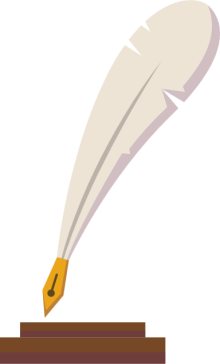